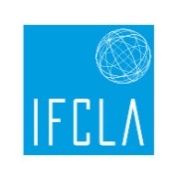 IP & Disruptive Technology
- Plus ça change plus c’est la même chose

Dr Julian Potter
WP Thompson Intellectual Property
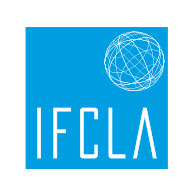 (c) Dr Julian Potter 2018
1
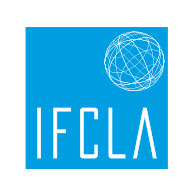 Disruptive technology
What is it ?
“disruptive” - something that stops or interrupts something proceeding
suggestions:
Vaccination
Printing press
Telegraphy
Computers – mainframe, digital, microprocessor
Packet Switched communications, WWW 
Block chain
2
(c) Dr Julian Potter 2018
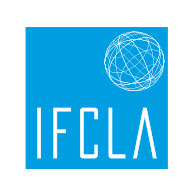 Disruptive technology
generally new and unanticipated (unexpected) so probably not obvious
technology protected by patent, Art. 52(1) EPC
criteria for patent
new, inventive (not obvious), industrially applicable 
easily met, trivial to protect 
application of a disruptive technology more common but may be more difficult to protect
3
(c) Dr Julian Potter 2018
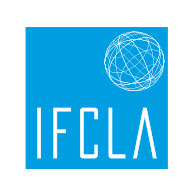 Disruptive technology applications
application may be obvious
implement a vaccination programme
vaccines for many diseases 
protecting application per se may prove challenging
need to look deeper into application
CIIs
fintech, AI, internet commerce,  cryptocurrency, ECU, VR, AR etc.
4
(c) Dr Julian Potter 2018
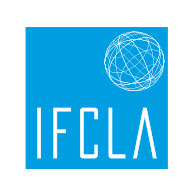 Disruptive technology applications
internet commerce
order goods using a networked computing device
buy	“over the net”
implementation of conventional purchase paradigm using disruptive technology
no technical innovation
not patentable with current patent laws
use other forms of IP protection
5
(c) Dr Julian Potter 2018
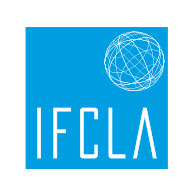 Disruptive technology applications
how to protect application innovations
identify technological innovation
identify attractive force bringing custom or other benefit
identify technology essential to providing benefit to user
this is to provide patent protection and may not always be possible
what level/type of technical innovation should be protected for digital economy
new right necessary?
invention by machine
ownership?
6
(c) Dr Julian Potter 2018
Thank you
Dr Julian Potter
jmp@wpt.co.uk
WP Thompson Intellectual Property
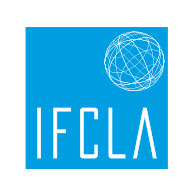 (c) Dr Julian Potter 2018
7